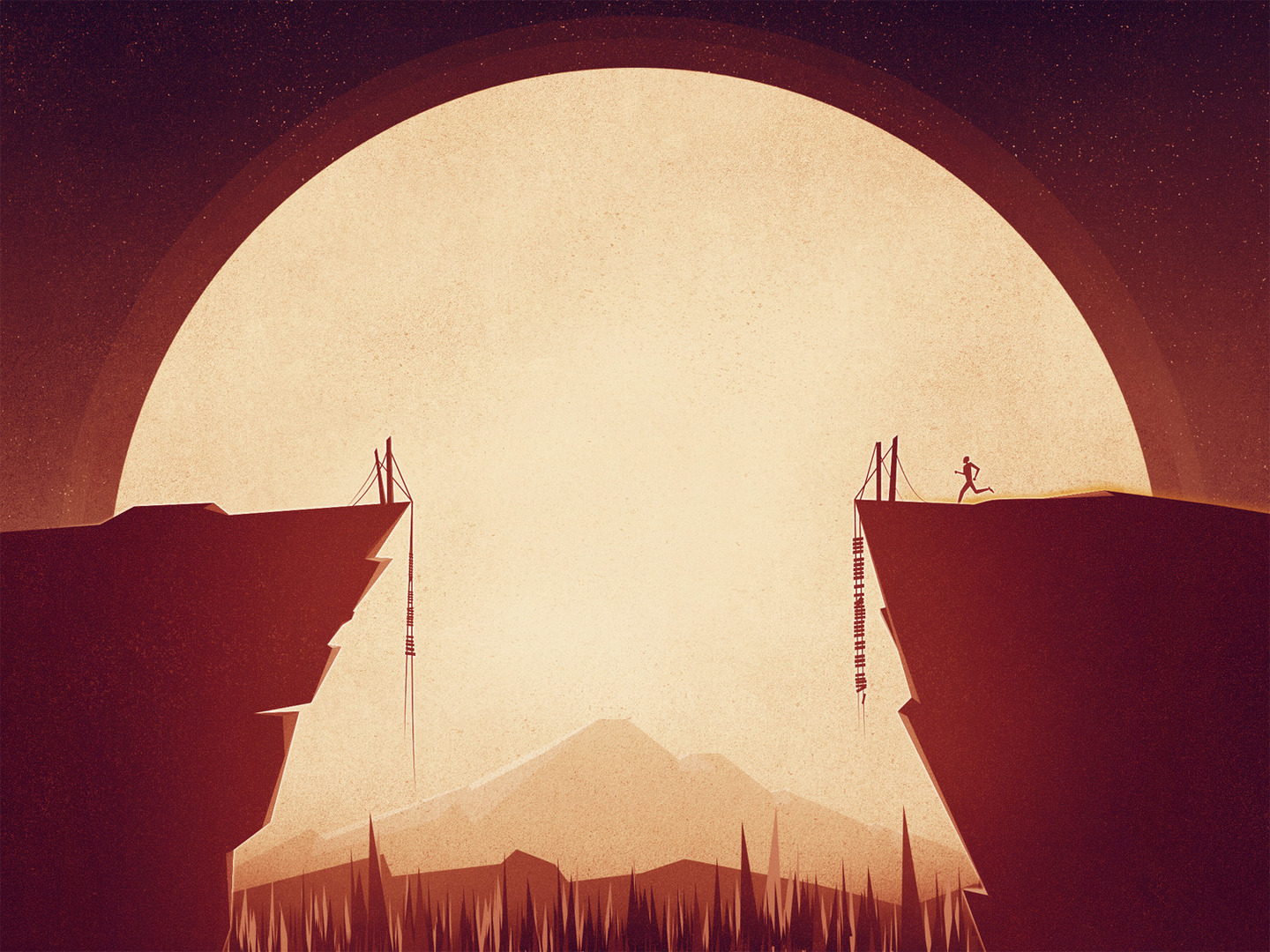 Christian LivingIn Today’s Culture
StandingIn TheGap
Ezekiel 22
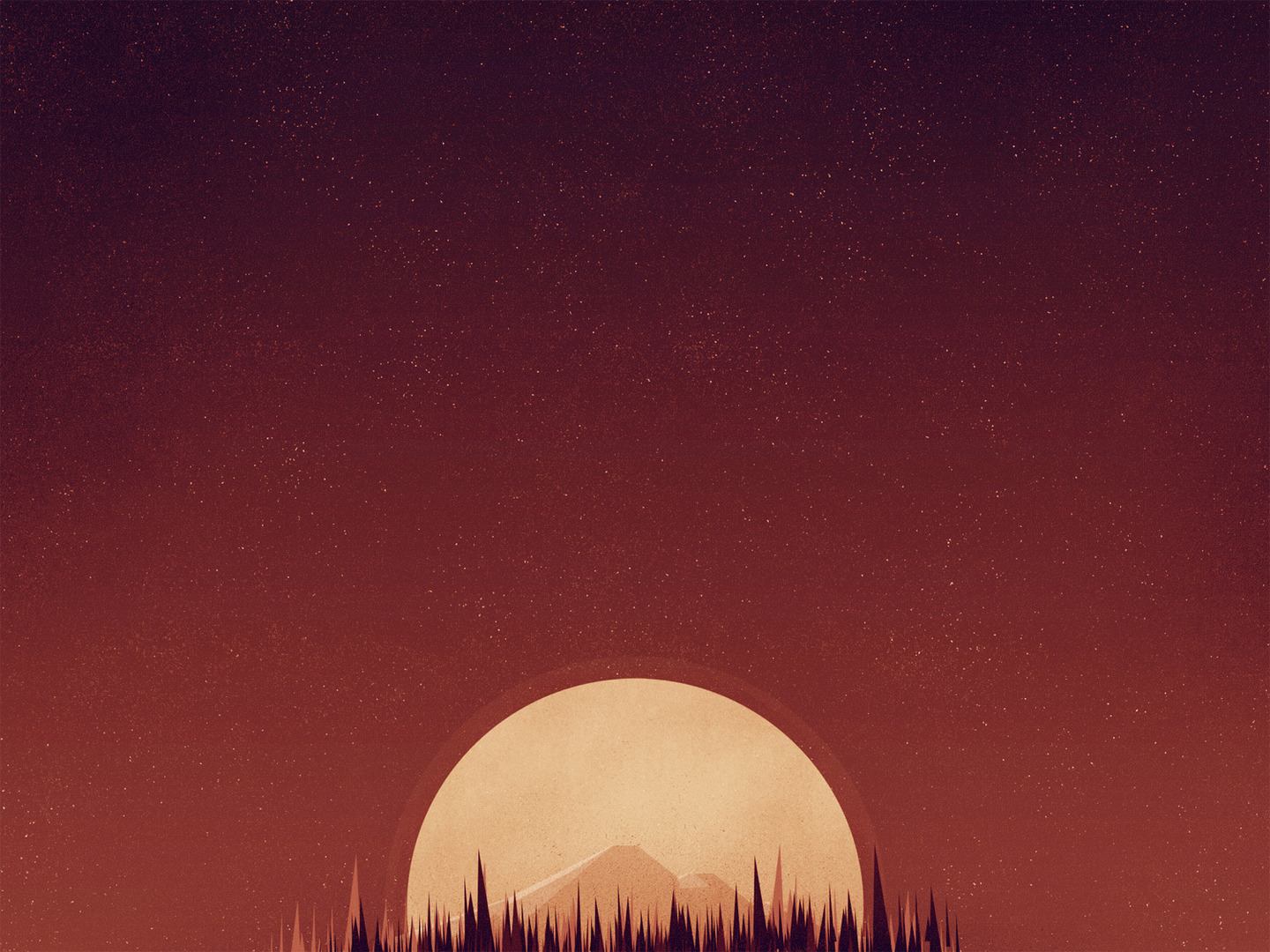 “I Sought A Man”
The Leaders Had FailedEzekiel 22:25-29, 13:1-5
The People Had FailedEzekiel 22:29 
Judgment Was Poured OutEzekiel 22:30-31, Psalm 106:23
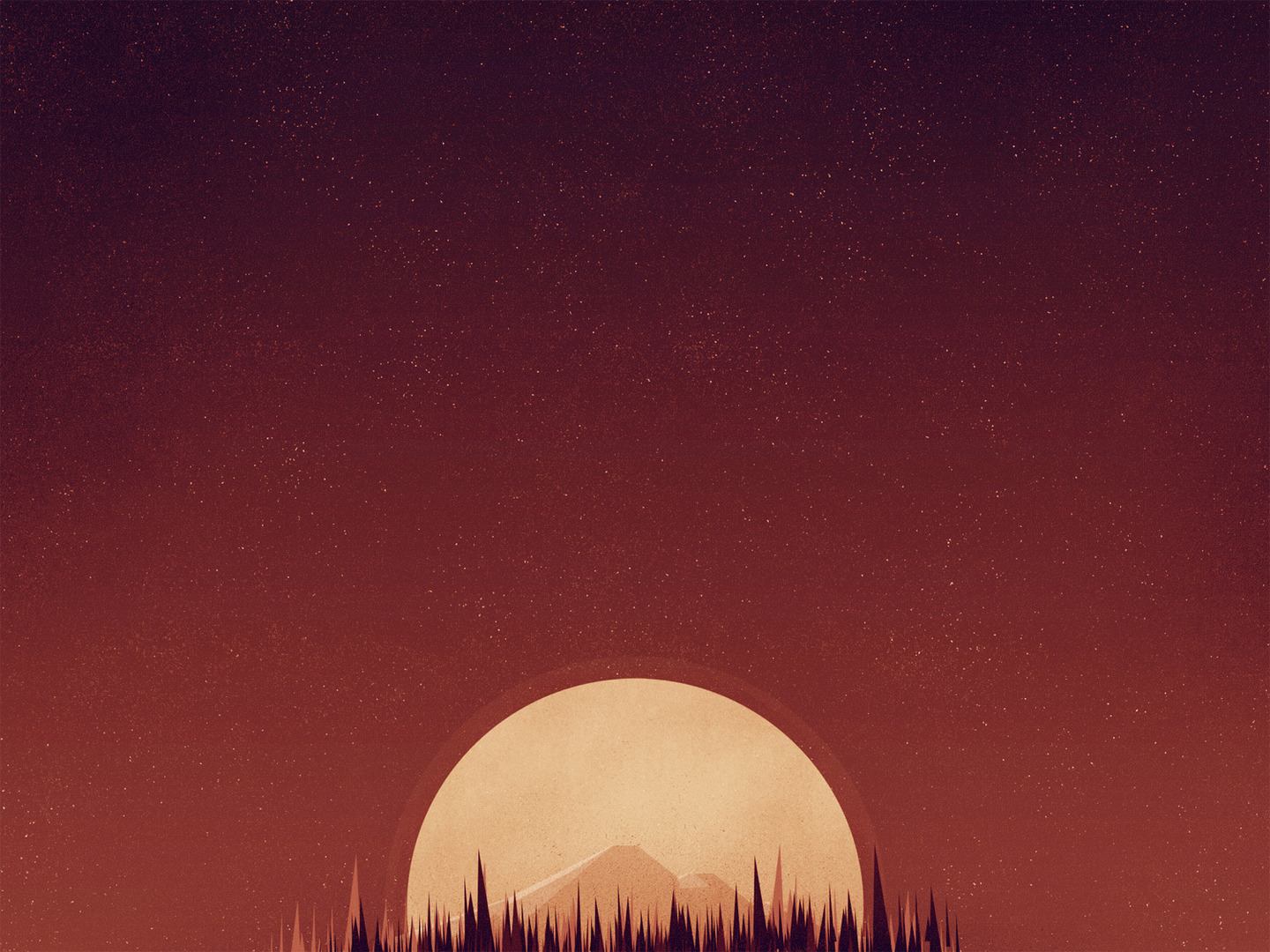 What Is Standing In The Gap?
Walls Were For Protection-A Gap Would Be A VulnerabilityEzekiel 22
To Know Danger Is ComingActs 20:14-31, Titus 2
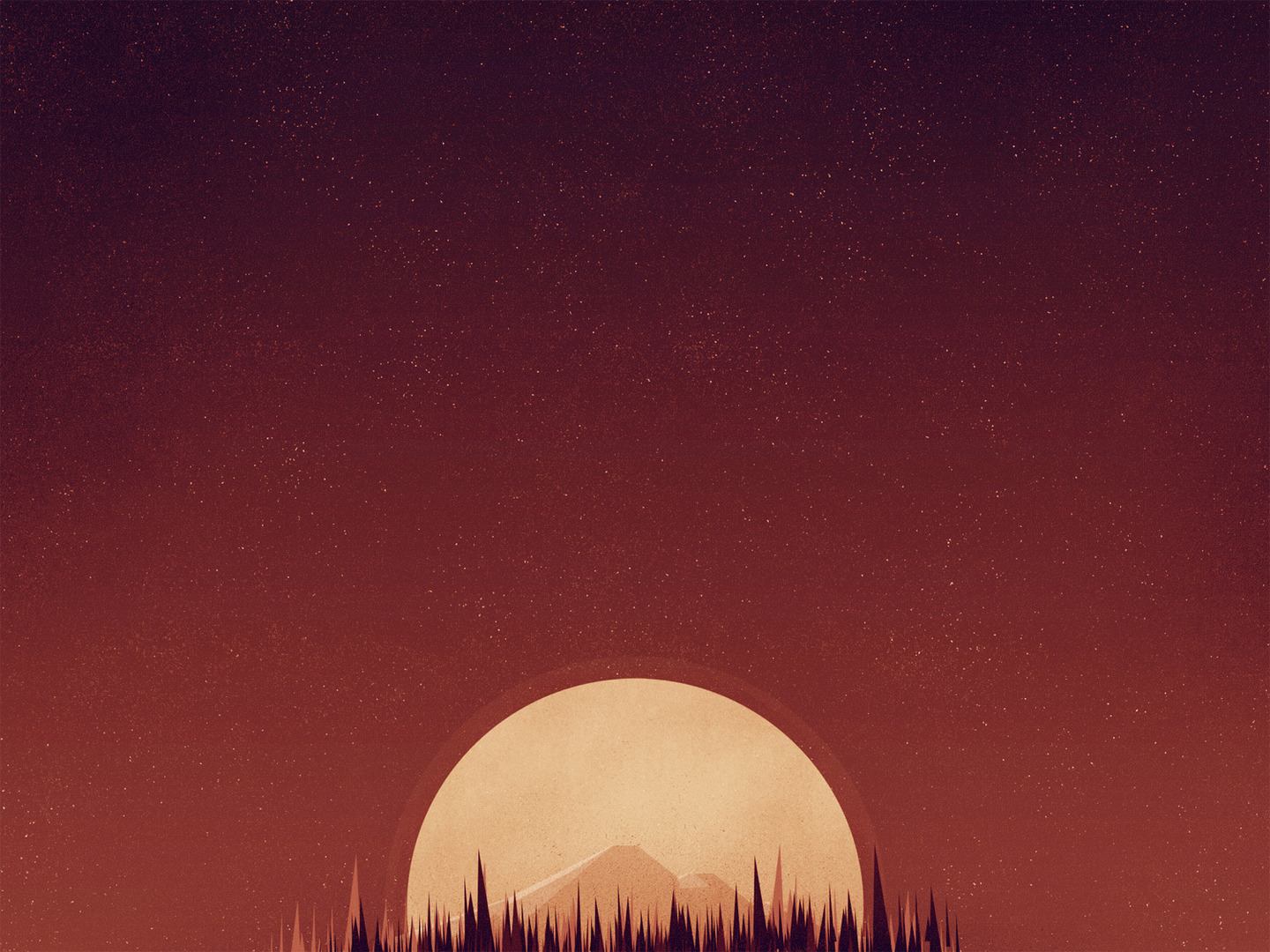 How To Bridge The Gap
Be Willing To Stand AloneGalatians 6:9, II Thessalonians 3:13
Be An EncouragerActs 4:36
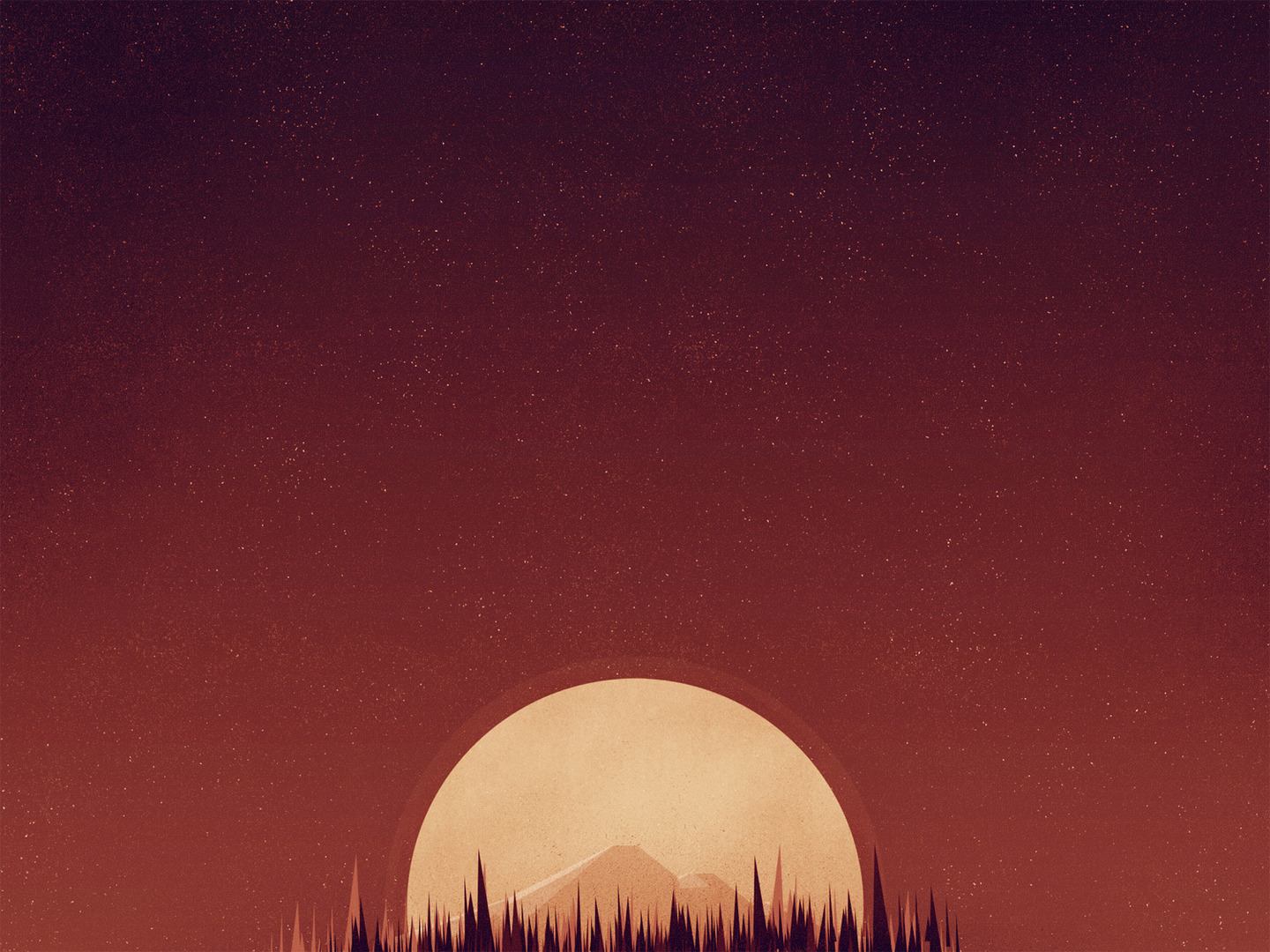 How To Bridge The Gap
Fight “Necessary Battles”II Timothy 4:2-3, 6-8
Know Victory Is CertainRevelation 17:14